Unit 7
What's the highest mountain in the world?
第3课时
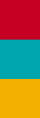 WWW.PPT818.COM
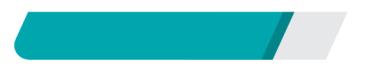 课内基础自测
Ⅰ.用所给单词的适当形式填空
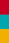 1. He ________ (weigh) the stone in his hand just now.
2．His wife gave________(birthday) to a baby boy yesterday.
3．Many ________(adult) also like playing computer games.
4．The elephant weighs many times________(much) than the koala.
5．Town Cinema is ________ (cheap) than Screen City.
weighed
birth
adults
more
cheaper
Ⅱ.根据汉语意思完成句子
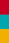 1．我比我的大部分同学都安静。
      I'm ________ than ________ ________ my classmates.
2．他的包比我的包重。
      His bag ________ heavier than ________．
3．出生时，熊猫宝宝比狗宝宝小。
     Baby pandas are ________ than baby dogs ________ ________．
quieter
most         of
weighs/is
mine
at             birth
smaller
4．一条狗能活10到15年。
       A dog can ________ ________ ________ 10 to 15 years.
5．这些熊猫宝宝对我来说(很)特别。
       These baby pandas are ________ to me.
live          up            to
special
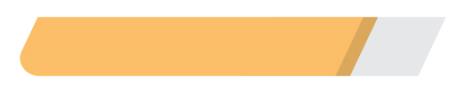 课后巩固提升
Ⅰ.单项填空
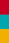 (　　)1.—I think this T­shirt is cool enough.
              —Yes. But I want ________ one.
             A．cool         B．a cooler         C．a coolest          D．coolest
B
【解析】句意：“我认为这件T恤衫足够酷。”“是的，但我想要一件更酷的。”故选B。
(　　)2.Among the four girls, Cindy is ________．
              A．most popular                       B．popularest
             C．the most popular                 D．the popularest


(　　)3.The doctor said to me, “______ you eat, ______ you'll be.”
             A．The more; the heavier       B．The less; the heavier
            C．The less; the more heavy   D．The more; the more heavy
C
【解析】三者或三者以上相比，用最高级；多音节形容词的最高级，在前面加most，且与the连用，故选C。
A
(　　)4.—Bob is a smart boss!
             —So he is. He always does the work with ________ money 
            and ________ people.
             A．less; less                        B．fewer; less
             C．less; fewer                    D．fewer; fewer
C
【解析】句意：“鲍勃是一位聪明的老板！”“他确实是。他总是用较少的钱和较少的人做事。”money是不可数名词，应用little的比较级less修饰；people是可数名词复数，应用few的比较级fewer修饰。故选C。
(　　)5.—How________ is the tiger?
             —It's about 200 kilos.
             A．weigh         B．heavy            C．high              D．wide
B
【解析】考查词义辨析。由答语可知问句问的是“老虎多重”，weigh是动词，不能和how连用，high和wide不符合题意，故选B。
Ⅱ.从方框中选出合适的单词，并用其适当形式完成短文(方框      
    中有两个单词多余)
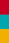 bamboo, whole, quick, realize, Asia，
eat, at, bit, wild, but, wet, travel
The panda is one of the best­known, best­loved and cutest animals in the world. Pandas once lived in parts of 1.________， including Vietnam and Burma, 2.________ now they only live in some parts of China.
Asia
but
Pandas spend about 12 hours a day 3.________， They mainly eat  4.________. And they always  5.________  to different places to find fresh bamboo.
        Pandas usually live in cold and 6.________ places; their black­and­white “coats” keep them warm.
        Pandas are very good 7.________ climbing. If people or other animals run after them, they will climb up the nearest tree very  8.________. Their good hearing also helps them to avoid animals who want to eat them.
eating
travel
bamboo
wet
at
quickly
There are only about 1，600 pandas left in the 9.________. The main problem is their living places are smaller and smaller. The Chinese government  10.________ this problem and is trying its best to do things for pandas. Now, China has set up some special places which are big enough for pandas to live in.
wild
realizes